Warmup
Find the slope of the function at the given point using each of the 3 definitions we have learned.
The Limit Definition
Finding f’(x), the derivative
The Limit Definition
The Limit Definition
Finding f’(c), the slope at a given point
The Limit Definition
The Alternate Definition
Finding slope of function directly given a point.
Basic Differentiation Rules and Rates of Change
2.2
On the agenda:
Basic Differentiation Rules
HW:  p. 118#'s 1-3, 7-25 odd, 39-43 odd
Derivative of a Constant Function
Examples:
y = 7 
f(x) = 0
s(t) = -3
y = k π2, where k is a constant
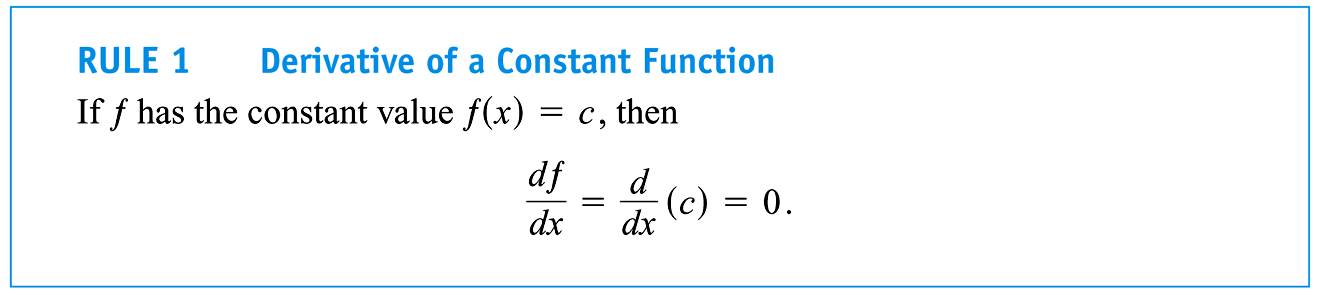 Power Rule
Examples:
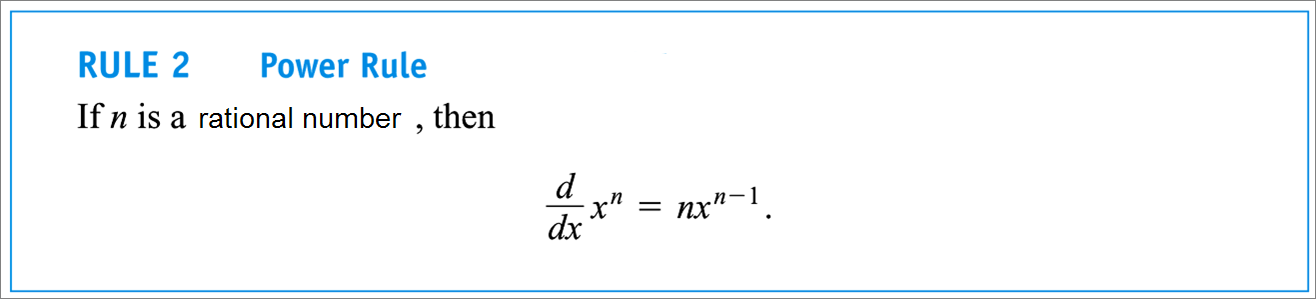 Hint:  Rewrite it as an exponent
You cannot apply the power rule to the denominator unless you are doing it to complement another rule!
The Constant Multiple Rule
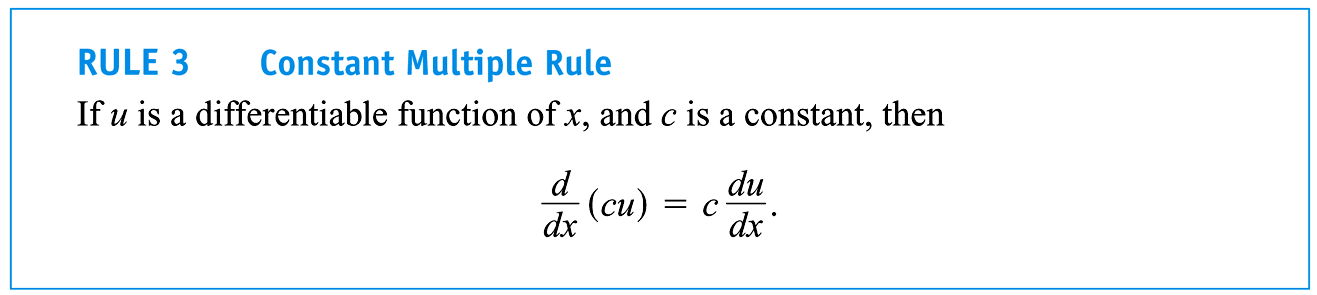 Examples:
The Sum and Difference Rules
Examples:
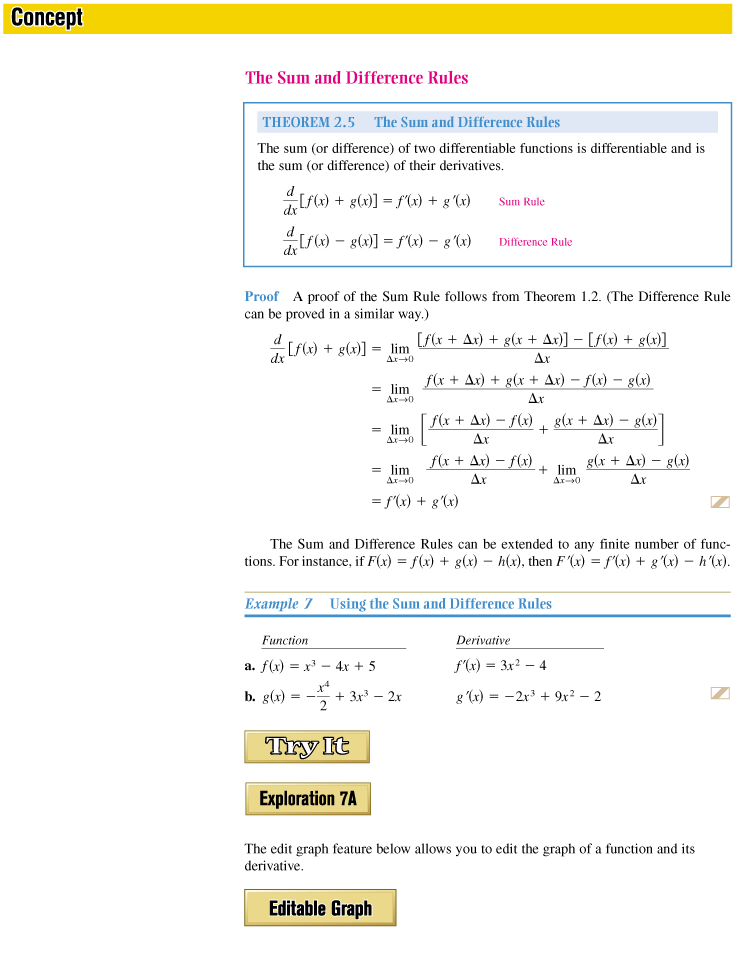 Derivative of Sine and Cosine
Examples:
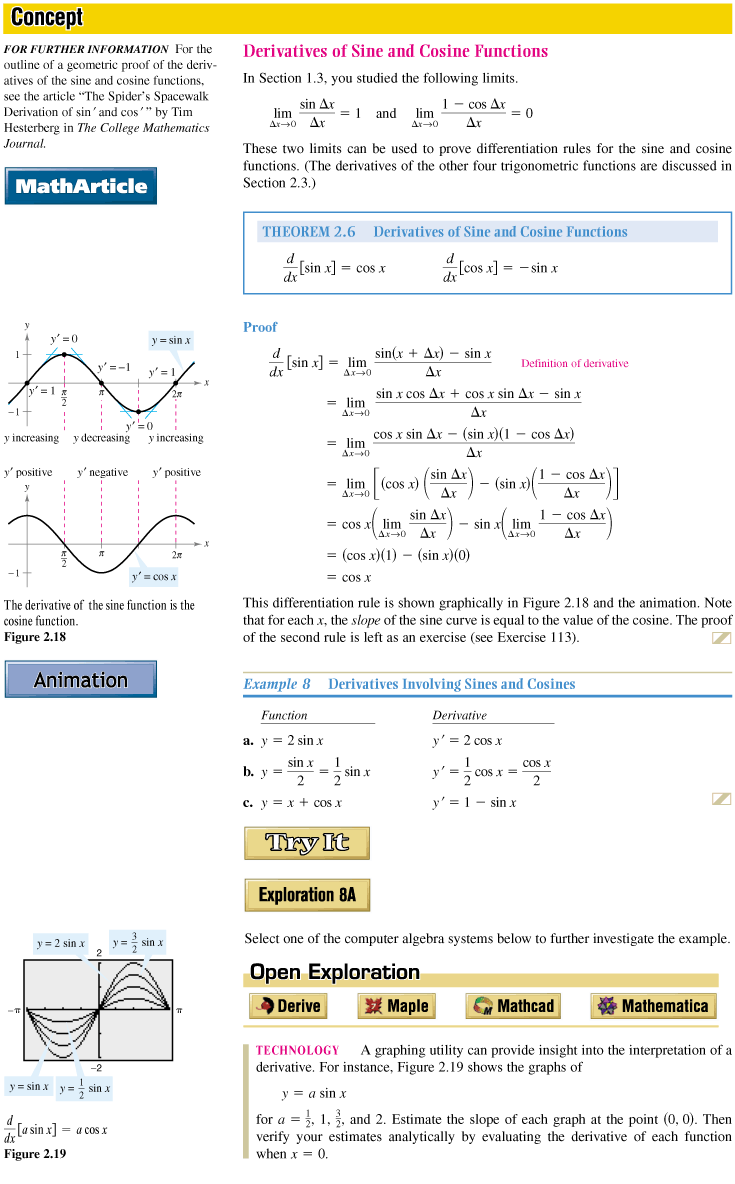 Your Turn
1.

2.

3.

4.

5.